Интегрированный урок по ОРКСЭ (модуль «Основы православной культуры»)
Филофей Лещинский – образец христианских добродетелей
Интегрированный урок по ОРКСЭ (модуль «Основы православной культуры»)
Цель урока: 
- расширить теоретические знания о христианских добродетелях;
- подвести учащихся к осознанию важности добродетели как характеристики личности, по которой его оценивают другие люди.
Задачи: 
- способствовать развитию у учащихся мотивации к совершению добрых и гуманных поступков;
- воспитание в детях христианских добродетелей;
- развитие учебных умений работы с информацией в процессе чтения: умение ориентироваться в источниках информации, адекватно понимать прочитанное, делать выводы и обобщения;
- развитие кругозора учащихся, обогащение словарного запаса.
Интегрированный урок по ОРКСЭ (модуль «Основы православной культуры»)
УУД
Личностные: 
- воспитание доброжелательности и эмоционально нравственной отзывчивости, сопереживания, уважения к интересам и убеждениям других людей, что является первым шагом к добродетельному поведению;
- учить самостоятельности и личной ответственности за свои поступки на основе представлений о нравственных нормах.
Коммуникативные: 
- готовность слушать собеседника, вести диалог, признавать возможность существования различных точек зрения и право каждого иметь свою собственную;
- сотрудничать с учителем и сверстниками, проявлять творческую инициативу, самостоятельность в групповой работе.
Интегрированный урок по ОРКСЭ (модуль «Основы православной культуры»)
Предметные: 
- знакомство со словами, составляющими слово «добродетель», понимание их значения в выстраивании конструктивных отношений в обществе;
- осознание ценности добродетели в человеческой жизни;
Регулятивные:
 - принимать и сохранять учебную задачу, планировать ее реализацию и способы выполнения; 
- знакомство с музыкой православной церкви как части художественной культуры;
- развитие слухового, зрительного восприятия, памяти, внимания;
- развитие мыслительных навыков обучающихся, необходимых не только в учебе, но и в обычной жизни
 Оборудование: 
-ИКТ;
- интерактивная доска;
- раздаточный материал
Вопрос - ответ
Христианские добродетели
Христианские добродетели
Филофей Лещинский – образец христианских добродетелей
Величаем тя, святителю отче Филофее,
 и чтим святую память твою
III. Работа с текстом в группах1. Работа в группах, заполнение таблицы
Ребята, познакомимся с текстом о Святителе Филофее. Ваша задача: прочитать и промаркировать текст, отметить в тексте, что вы знали, что для вас абсолютно новое,  что вы хотите побольше узнать о Святителе. 
Отметьте христианские добродетели Святителя Филофея Лещинского.
III. Работа с текстом в группах1. Работа в группах, заполнение таблицы
Святитель земли Сибирской
В 1700 году для проповеди Евангелия  сибирским инородцам император Петр Первый приказал подыскать умного и благочестивого человека из числа малороссийских монахов. Выбор пал на Филофея (Лещинского), который трудился в Киево-Печерской Лавре.
   По приезде в Тобольск митрополит Филофей создал славяно-латинскую школу для детей духовного звания. 
   Двадцать пять лет святитель Филофей без устали ездил по обширной Сибирской епархии, проповедовал православие тунгуским и якутским народностям, лично крестил несколько племен, снаряжал духовные миссии на Алтай, в Монголию и даже Северный Китай. Много внимания уделял выпуску книг для распространения христианской культуры на Сибирской земле.
  За время своего архипастырства Святитель Филофей выстроил 288 церквей, 37 монастырей, крестил более 40 тысяч человек и тем самым заложил основу для распространения христиантства среди язычников.
   Мощи Святителя Филофея Лещинского покоятся в Свято-Троицком монастыре города Тюмени
Святитель земли Сибирской
Беседа по тексту
1). Ребята, что вы знали?
2). Что для вас оказалось абсолютно новым?
3). О чем вы хотели узнать больше?
4). Перечислите христианские добродетели Святителя
5). За что мы должны быть благодарны Святителю Филофею?
Духовная музыка
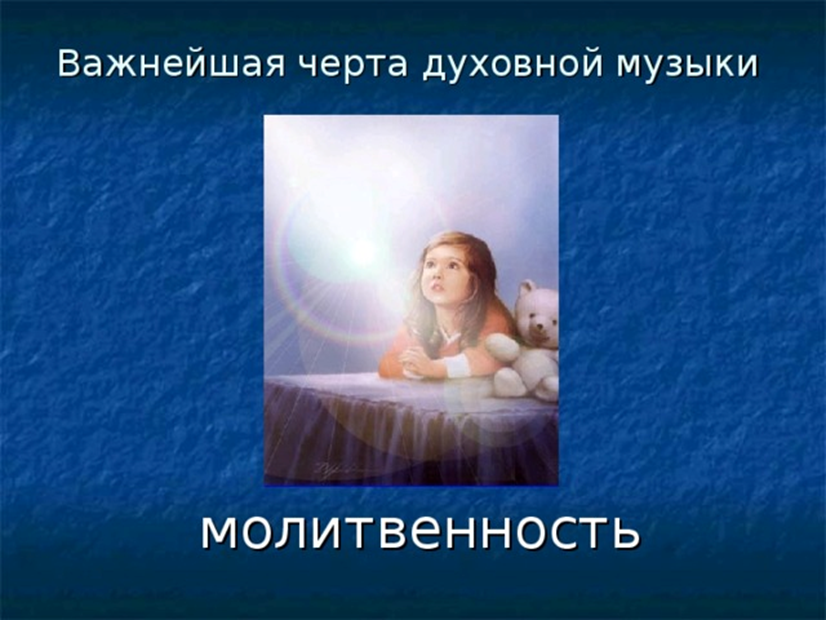 Духовная музыка
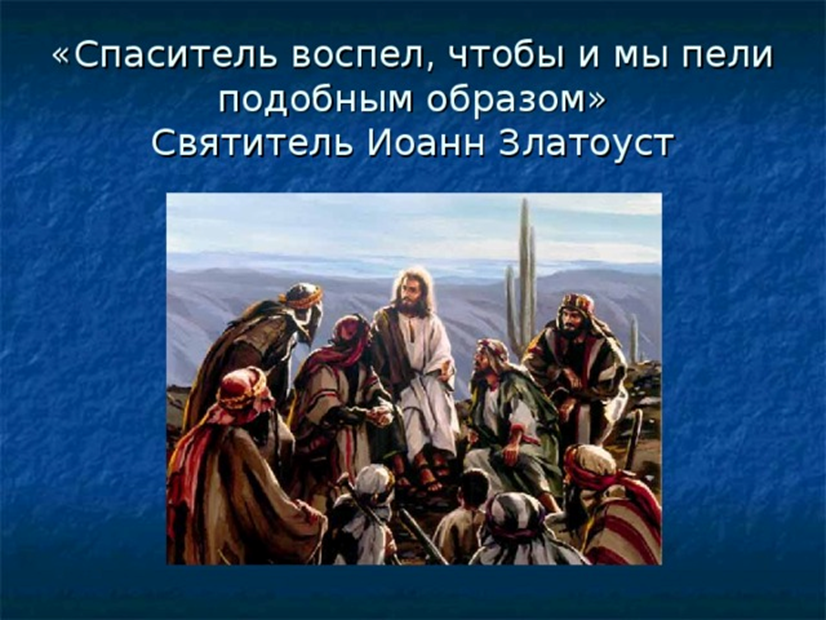 Духовная музыка
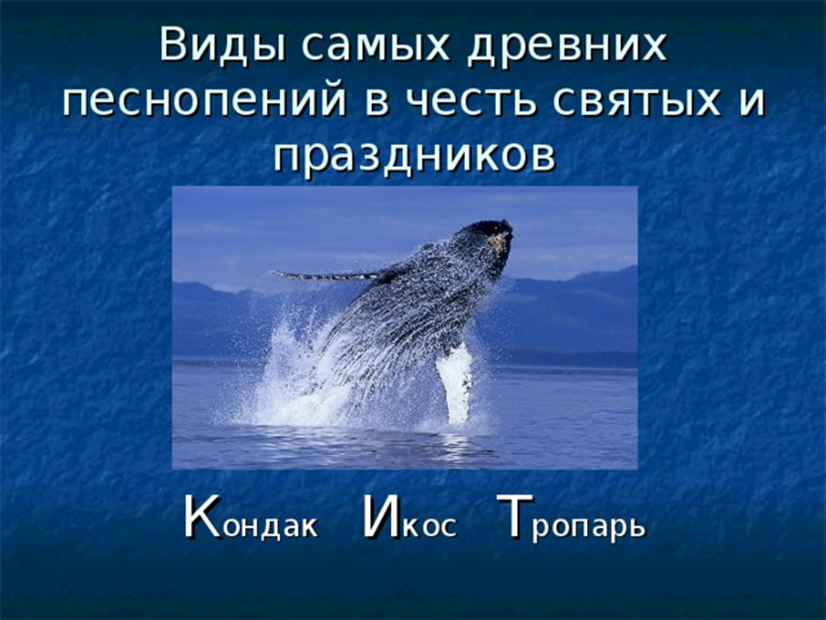 ТРОПАРЬ свт.Филофею, глас 3
Начальниче духовного просвещения/ народов Сибири крестителю, церквей православных устроителю/ Царствие Божие в душах верных насаждал еси и блаженство небесное восприял еси/ похвала Сибири, святителю Филофее/ моли Христа  Бога спастися душам нашим.
Кондак свт.Филофею, глас 3
Ко Господу Иисусу любовь от юности стяжал еси/ благодать Святого Духа в пастве твоей утверждая/ апостольским трудом наследниче/ многия души Отцу Небесному усыновил еси/ и подвиг сугубый совершил еси,/ преподобне отче Филофее/ молитвенниче о душах наших.
ВЕЛИЧАНИЕ
Величаем тя,/ святителю отче Филофее,/ и чтим святую память твою,/ Ты бо молиши о нас/ Христа Бога нашего
Синквейн
Подводя итог урока, я попрошу вас, ребята, написать СИНКВЕЙН
(синквейн- это стихотворение из 5 строк, которое строится по правилам:
1 строка-одно слово-обычно существительное;
2 строка -два слова – обычно прилагательные (Описание темы)
3 строка - три слова- глаголы (Действия, относящиеся к теме)
4 строка -четыре слова – предложение (Фраза, которая показывает отношение автора к теме)
5 строка - одно слово (Ассоциация, которая повторяет суть темы, обычно существительное)
Филофей Лещинский – образец христианских добродетелей
1) Филофей
2) Скромный, кроткий, трудолюбивый
3) Открывал, крестил, служил
4) а).Его труд останется в памяти потомков
б).Будем учиться у него христианским добродетелям
5) Святитель